KRD309
Nesws in Korean 
#3 관객이 웃을때마다 돈을 받는 코미디 클럽
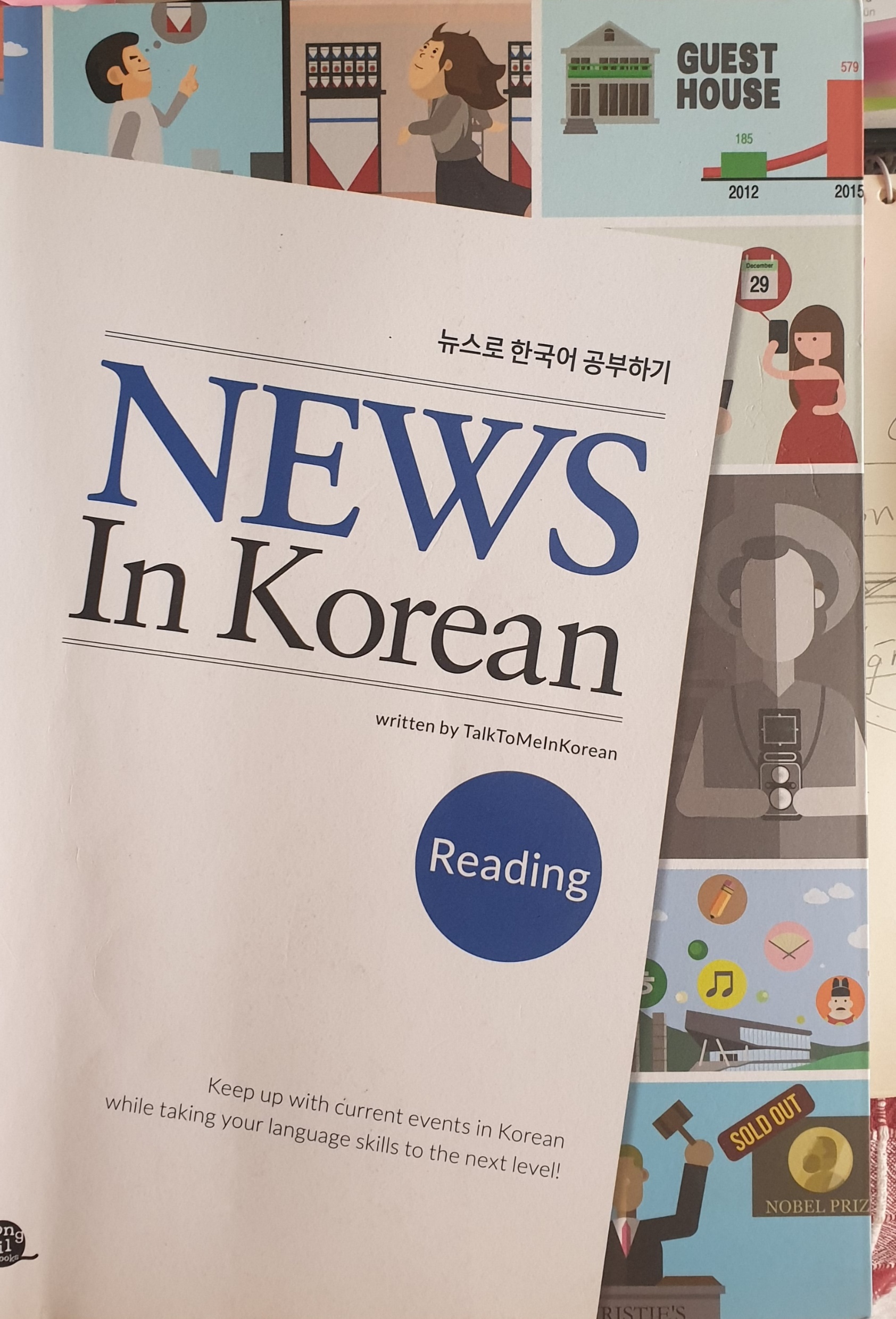 교재
P. 23 

관객이 웃을때마다 돈을 받는 코미디 클럽
수업을 위한 Dinleme Audio
https://talktomeinkorean.com/audio/